Exploring the great waterways of the world
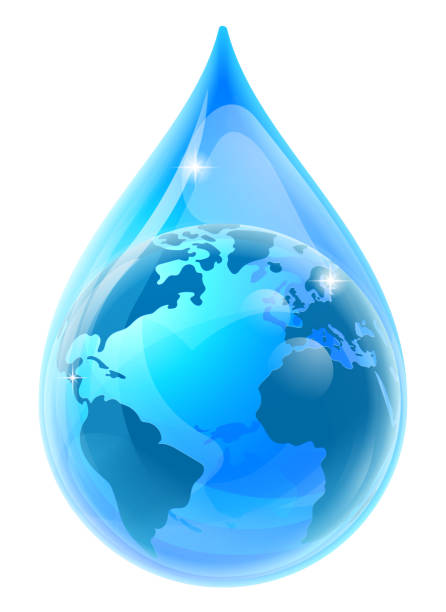 Rivers and lakes of the world
1.1. Distribution of water on the Earth’s Surface
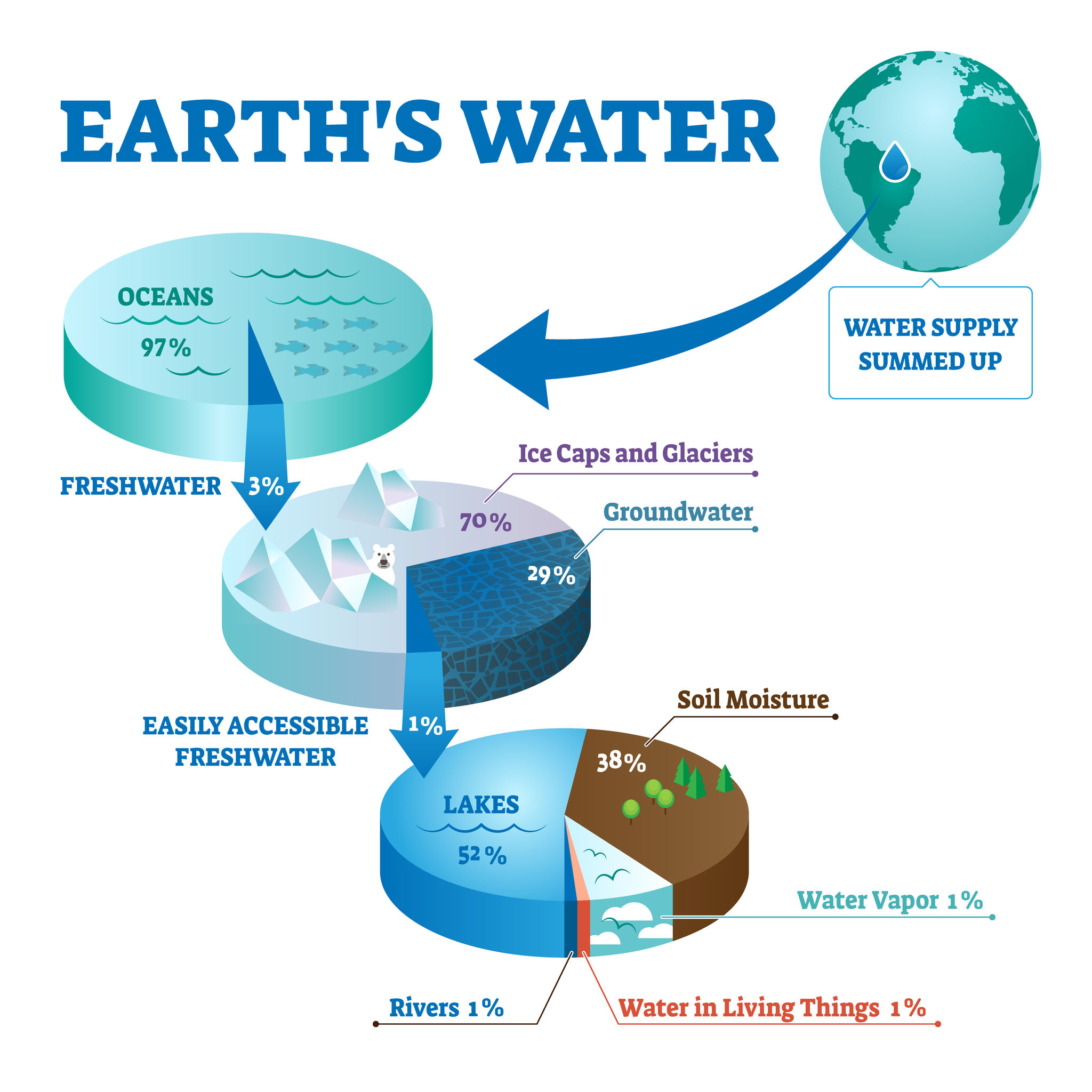 Exploring the great waterways of the world
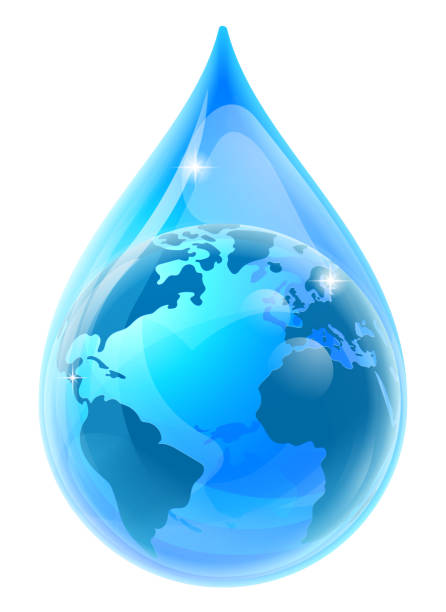 Rivers and lakes of the world
1.2. The importance of rivers and lakes in people's lives
Exploring the great waterways of the world
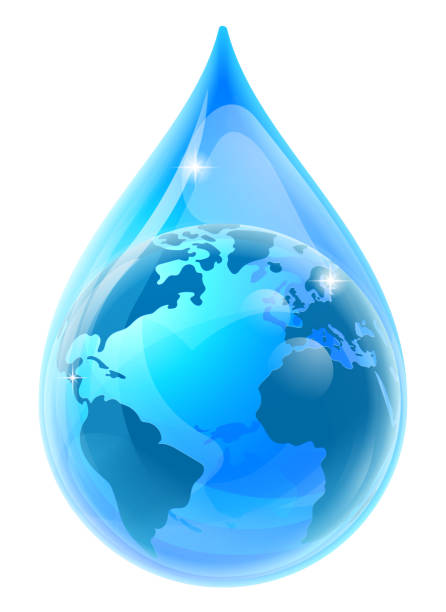 Rivers and lakes of the world
1.3. What are the criteria for evaluating and comparing rivers?
Exploring the great waterways of the world
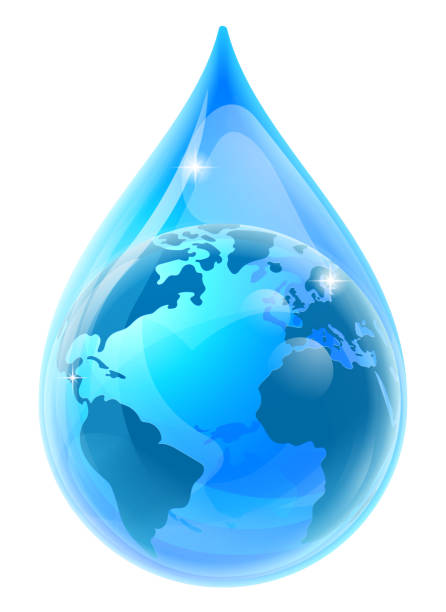 Rivers and lakes of the world
1.4. Earth’s great rivers
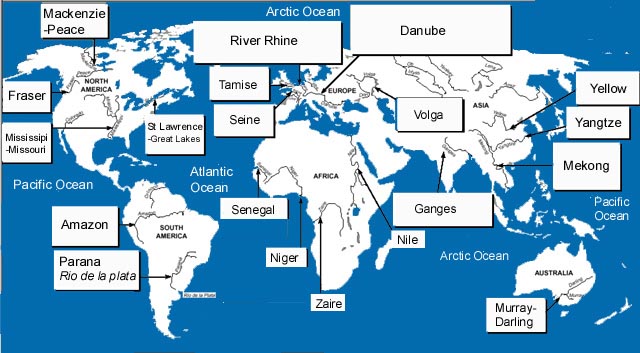 Exploring the great waterways of the world
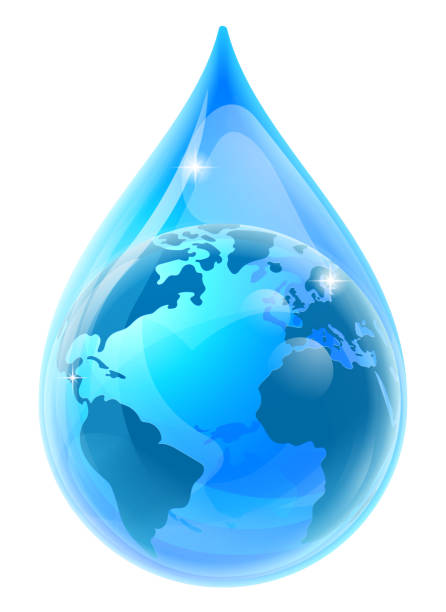 Rivers and lakes of the world
1.4. Earth’s great rivers
Exploring the great waterways of the world
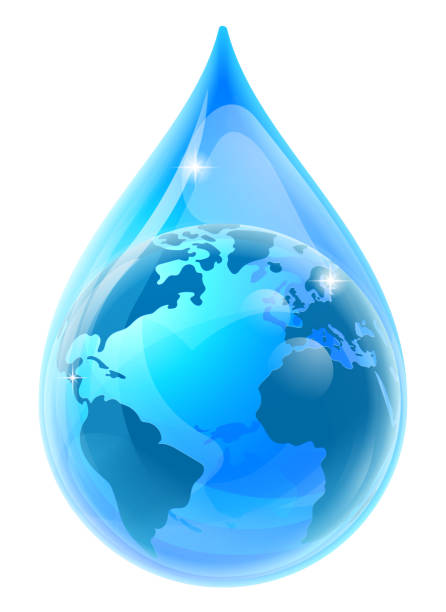 Rivers and lakes of the world
1.5. Earth’s great rivers
Exploring the great waterways of the world
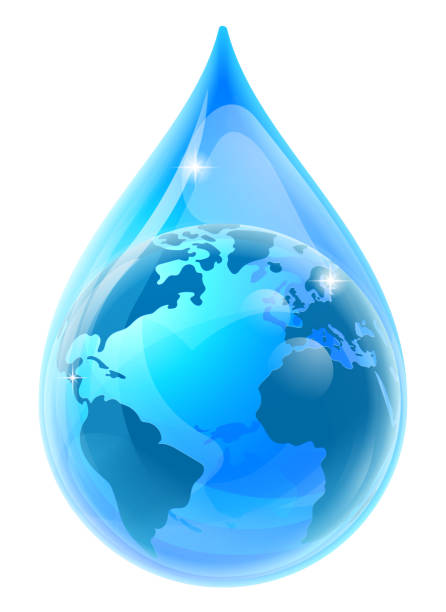 Rivers and lakes of the world
1.5. Earth’s great rivers
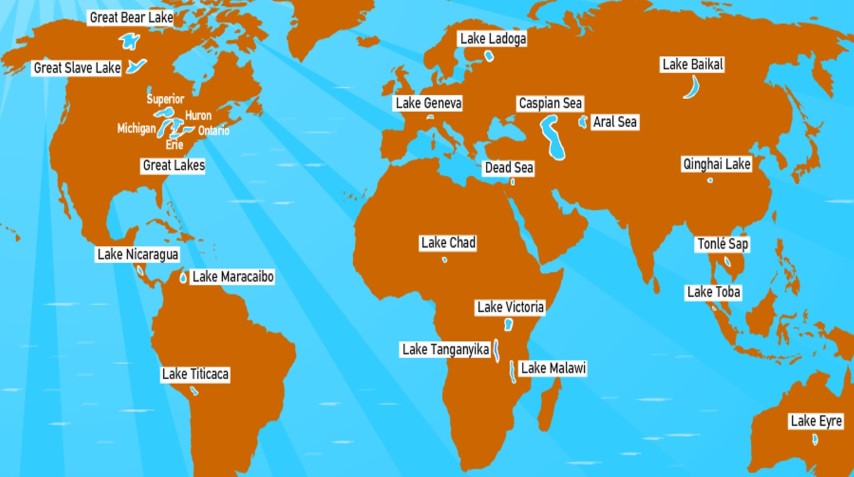 Exploring the great waterways of the world
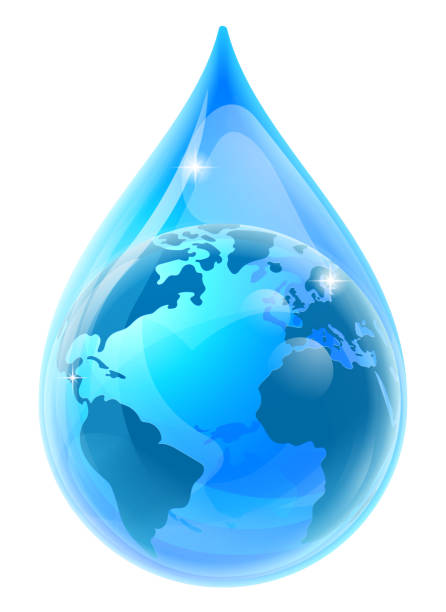 Rivers and lakes of the world
1.5. Earth’s great rivers